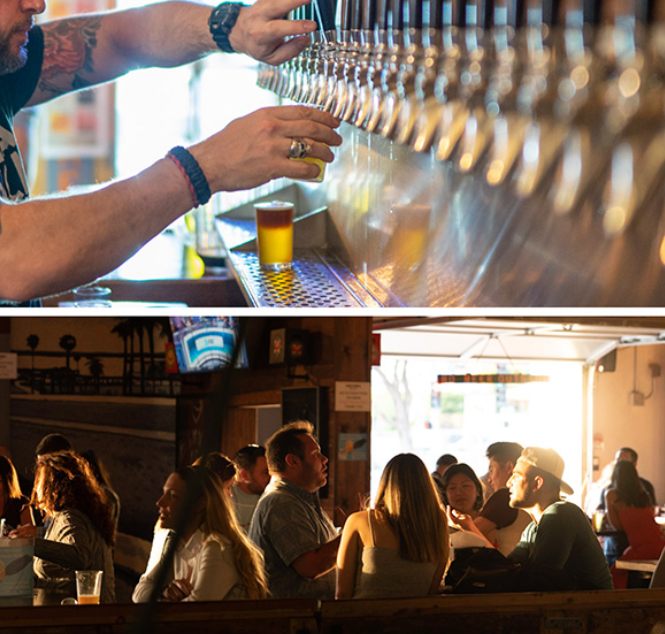 SoCal PDA Networking Event:




 
Thursday January 26th,   |  4 PM - 9 PM
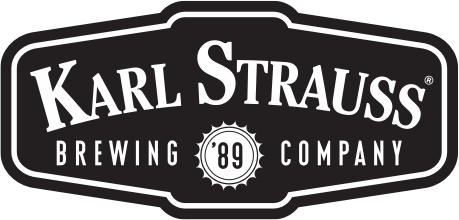 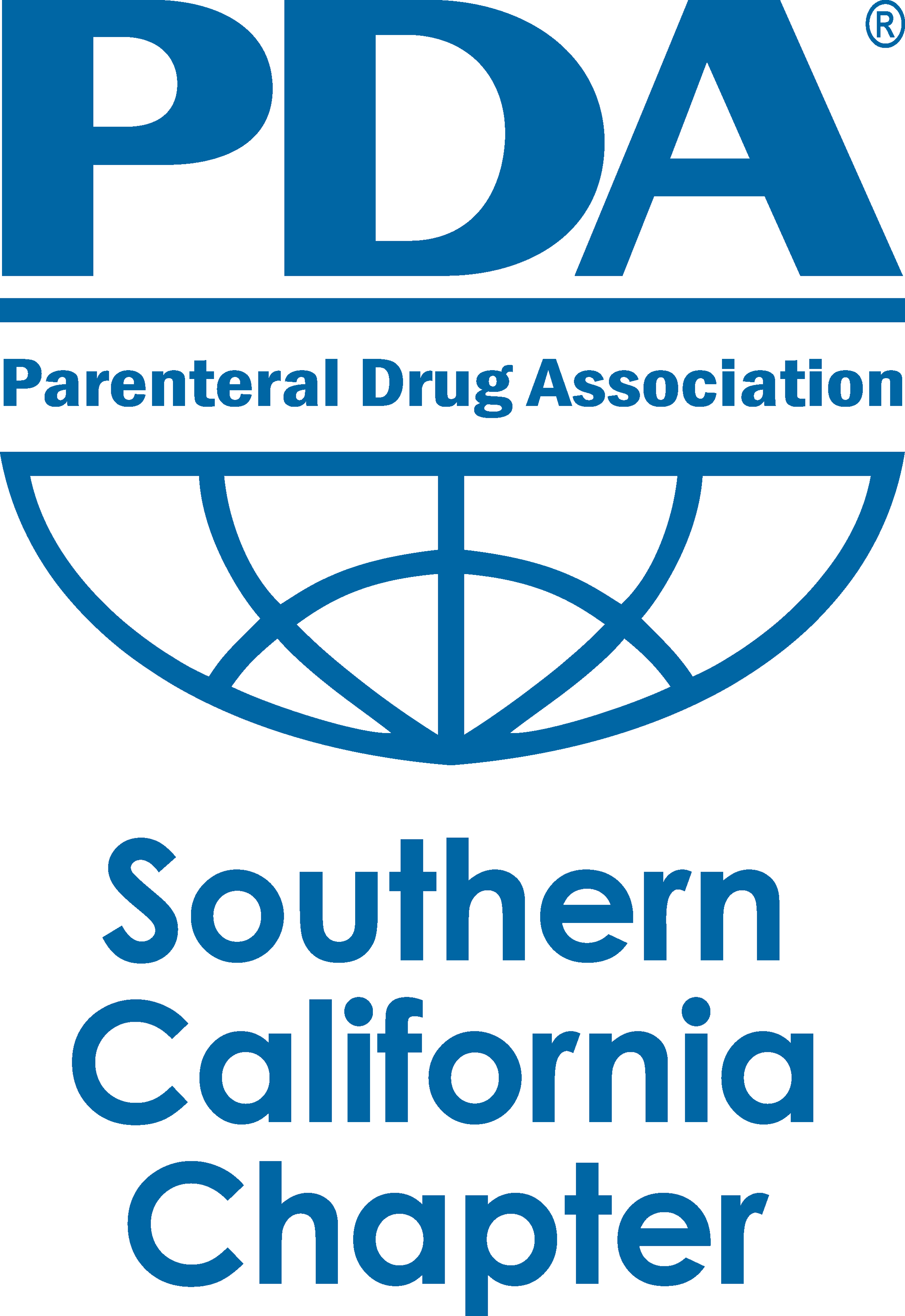 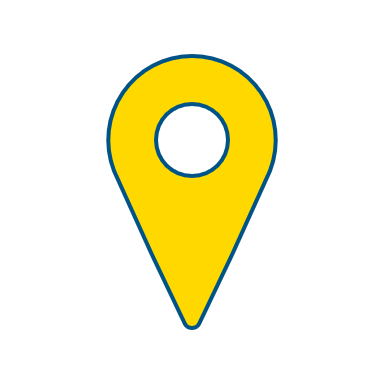 9675 Scranton Rd., San Diego, CA 92121


Drinks and Food Provided.      Register at SoCalPDAchapter.org